Adena HealthContractor Orientation  
and Safety Education
(Contracted Service Worker)
Adena Health Badges
Health screening requirements are not at the expense of Adena. 
Contact Adena Occupational Health to set up an account if using these services to meet the requirements: 
 			 1-(740)-779-7813 
Screening may consist of immunizations, 2TB tests, and if it is October-March, a flu shot.
Must have Occupational Health sign off to get badge from HR.
48 hours in advance of start date is necessary to begin screening.
Bring immunization records if necessary. 
Contractors must complete a Contracted Employee Orientation Instructions and Affirmation Statement.
Adena Health Badges Con’t
This form will be provided by the Adena Health Manager/Director overseeing the service. It may also be obtained from Human Resources.
When all required forms and applicable required health screenings have been completed an access/ identification badge will be issued.
Return badges at the contracted services end or pay a $25 fee (not applicable to 1 day adhesive badges).
Wear access/ identification badge on the upper chest, facing forward and clearly visible.
Dress Code
Contractors are expected to use good judgment in regard to their personal appearance. Cleanliness and good hygiene are expected of all contractors. 
Clean and wipe off clothes and shoes before entering Adena Health buildings.
Do not wear clothing with rips, tears, holes, questionable and/or offensive wording or pictures.
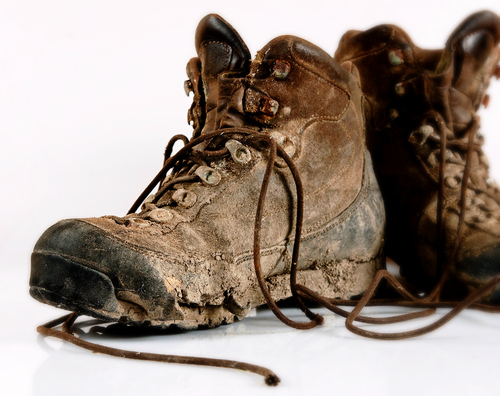 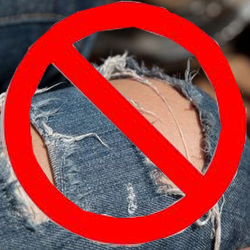 Parking
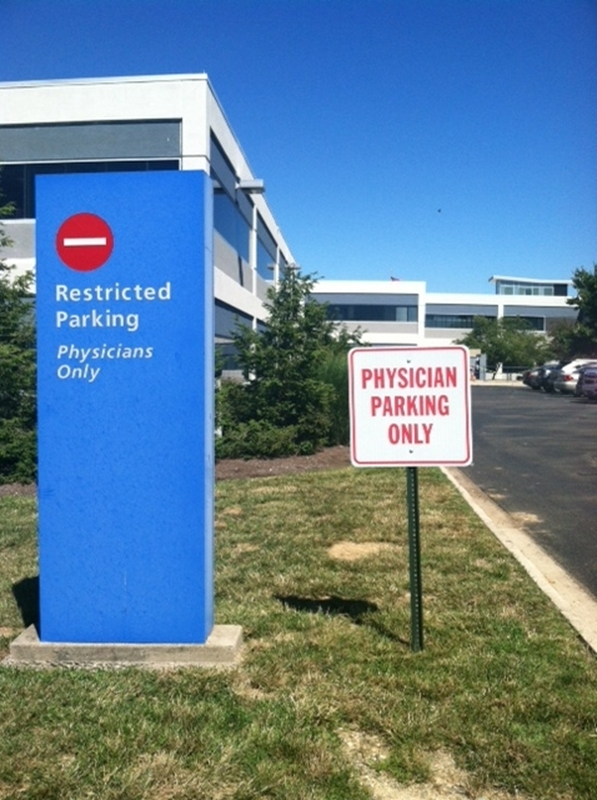 Contractors are not permitted to park on gravel islands. Parking next to the building must be limited to loading/unloading materials only. Contractors are to park in the farthest available space from the building in Employee lots.
Contractor Guidelines continued
Important Contact Numbers
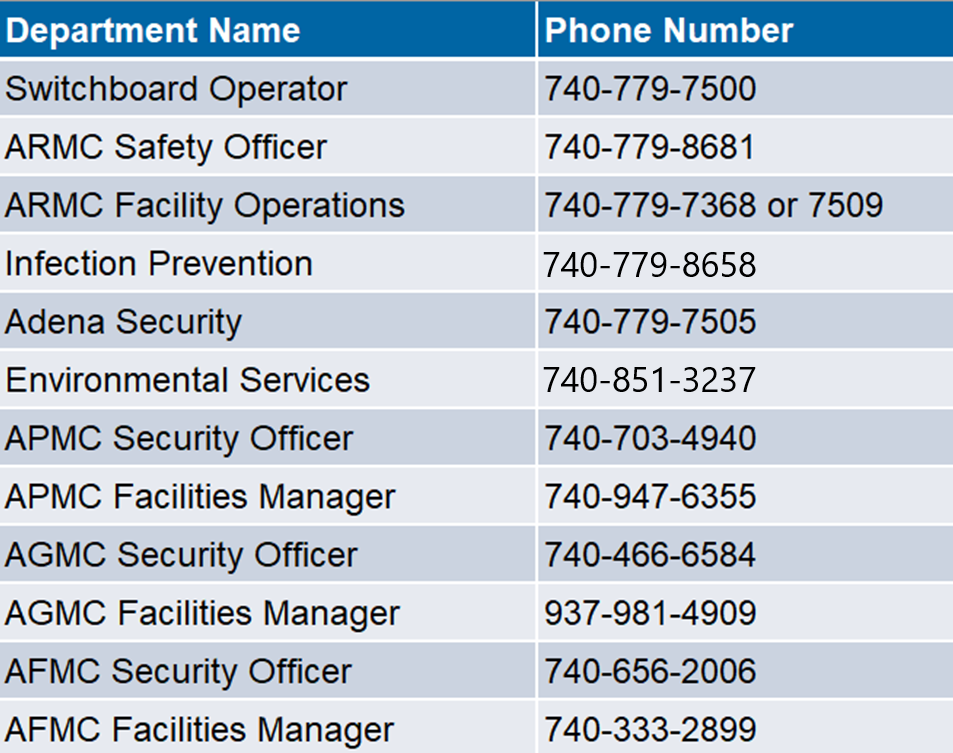 Contractor Guidelines con’t
No smoking in any buildings or outdoor areas owned and/or operated by Adena Health
Eating and drinking shall be limited to designated break areas
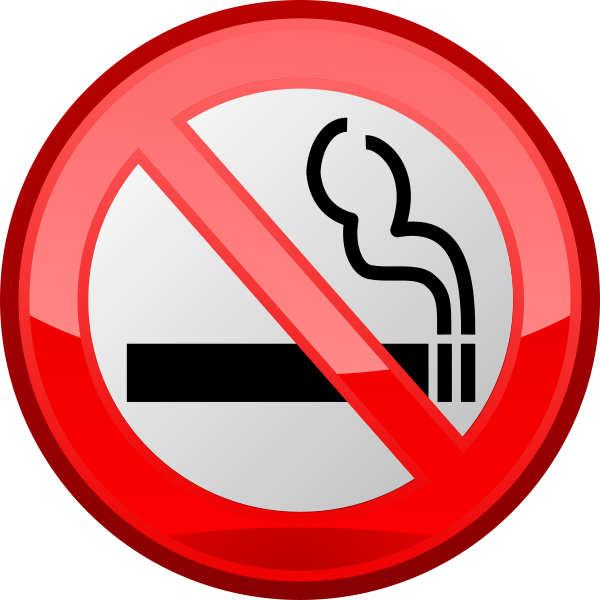 Contractor Guidelines con’t
Patients, staff and visitors ALWAYS have the right-of-way in elevators and hallways
Clear pathways for patients, staff and visitors
Do not slow down day-to-day                                                                  Adena Health operations
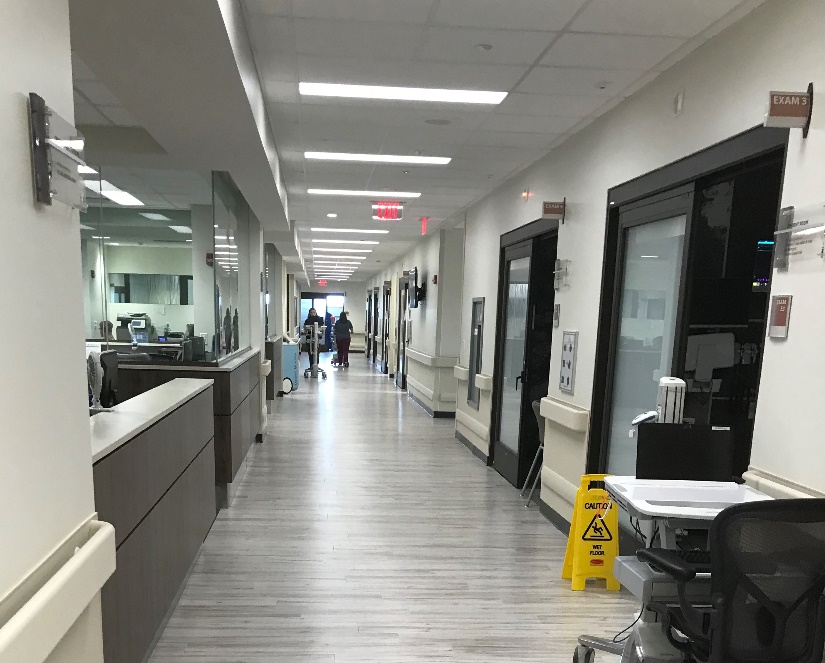 Contractor Guidelines con’t
Use provided hand-cleaning products often, especially if the work space is in or near patient care
Reduce noise as much as possible




Provide the highest level of customer service to our patients, staff and visitors
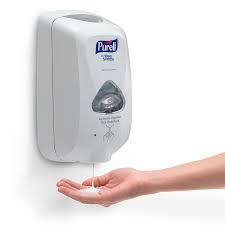 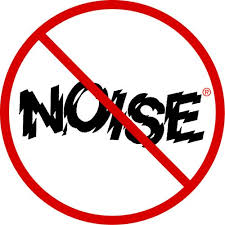 General Privacy Guidelines
DO NOT look in patient or procedure rooms
Follow the “3 second look” rule
Avoid foul language and extremely loud conversations
Respect all Adena Health patients’, staff and visitors’ privacy
If a complaint is reported by a patient, visitor or staff member for inappropriate behavior or breach of privacy,
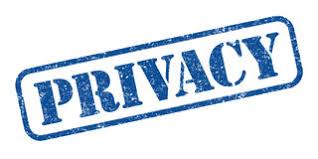 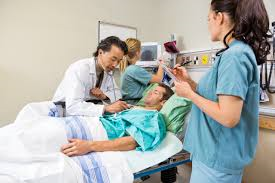 Adena Health reserves the right to remove any contractor that is reported for inappropriate 
 behavior or privacy breaches.
Workplace Violence
Adena Health strictly prohibits violence in the workplace by any individual, in any form.  Violence can be defined as any physical assault, threatening behavior or verbal abuse occurring in the work setting or related to the workplace.
Report all incidents of workplace violence immediately.
For Main Campus – Contact Security/Human Resources Department to report threatening behavior.  Call 27555, state CODE Violet and location for violent/potentially violent or escalating behavior.
For Regional Sites – Contact the Site Manager and the Main Campus Security Officer on duty or Human Services Department to report threatening behavior.  
If you are in an isolated area and are unable to reach a phone, use whatever is available to draw attention to you, i.e. pull a fire alarm box, etc.
If you are aware of potential workplace violence (i.e. restraining order, incidence of violence outside the workplace), notify your department director and the Main Campus Security Officer on duty.
A Workplace Violence “Tool Kit” was created that has additional information that may be needed. The tool kit has policy references, various forms, additional contact information etc. You can find this toolkit by accessing the Adenanet and clicking on the following:  Departments/ Safety/ Workplace Violence.
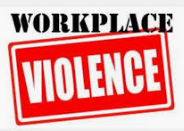 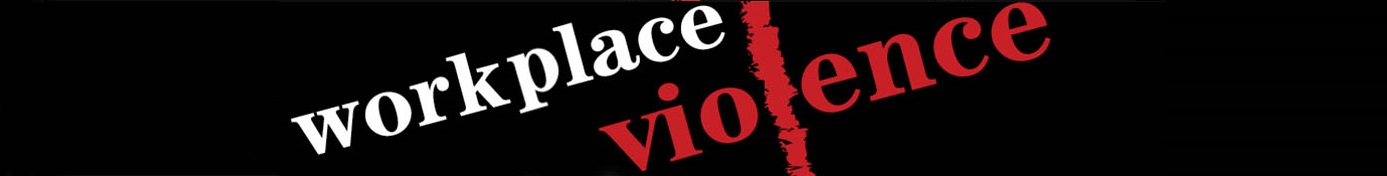 PPE General Guidelines
PPE may be required based on the task and/or scope of work performed.  See your supervisor if you are unsure of the PPE required for the task(s) you are performing.
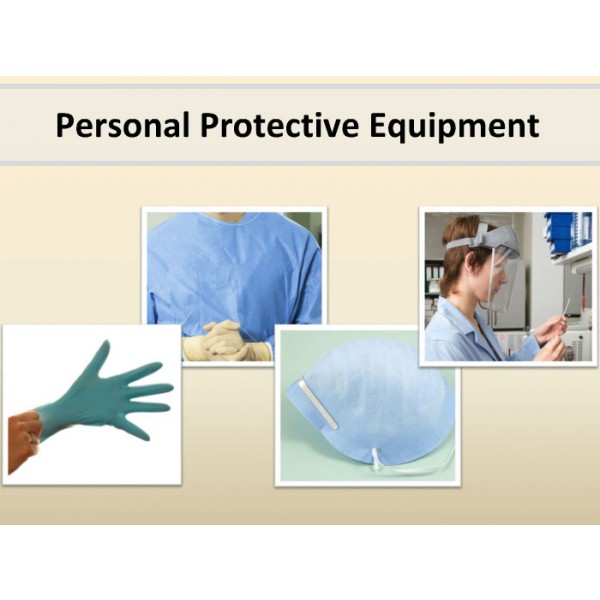 Electrical Safety Guidelines
Ensure all electrical equipment is UL rated and in good working condition
Do not plug equipment into red outlets
A Ground Fault Circuit Interrupter (GFCI) must be plugged                               into the outlet before plugging in any other equipment and cords.
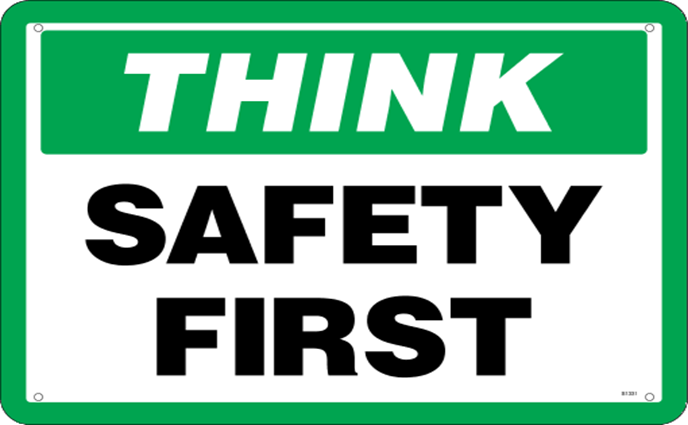 Ladder Safety Guidelines
Always maintain a 3-point (two hands and a foot, or two feet and a hand) contact on the ladder when climbing. Keep your body near the middle of the step and always face the ladder while climbing.

Only use ladders and appropriate accessories (ladder levelers, jacks or hooks) for their designed purposes.

The proper angle for setting up a ladder is to place its base a quarter of the working length of the ladder from the wall or other vertical surface. A ladder placed in any location where it can be displaced by other work activities must be secured to prevent displacement or a barricade must be erected to keep traffic away from the ladder.
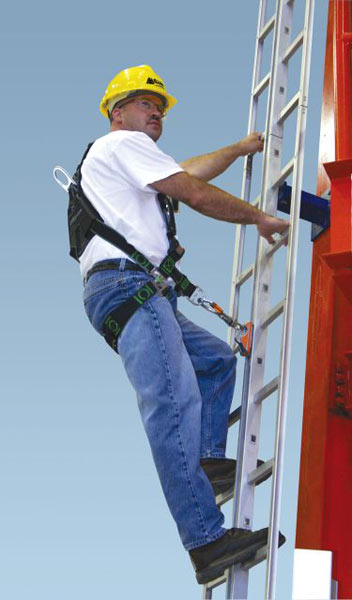 Ladder Safety continued
Ladders must be free of any slippery material on the rungs, steps or feet.
Do not use a self-supporting ladder (e.g., step ladder) as a single ladder or in a partially closed position.
Do not use the top step/rung of a ladder as a step/rung unless it was designed for that purpose.
Use a ladder only on a stable and level surface, unless it has been secured (top or bottom) to prevent displacement.
Do not place a ladder on boxes, barrels or other unstable bases to obtain additional height.
Do not move or shift a ladder while a person or equipment is on the ladder.
An extension or straight ladder used to access an elevated surface must extend at least 3 feet above the point of support. Do not stand on the three top rungs of a straight, single or extension ladder.
Ladder Safety continued
Be sure that all locks on an extension ladder or any elevated work platform are properly engaged.
Do not exceed the maximum load rating of any elevated work platform or ladder. Be aware of the load rating and of the weight it is supporting, including the weight of any tools or equipment.
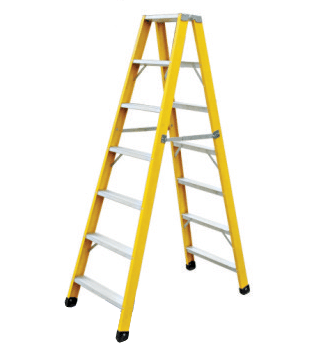 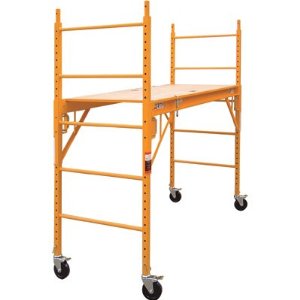 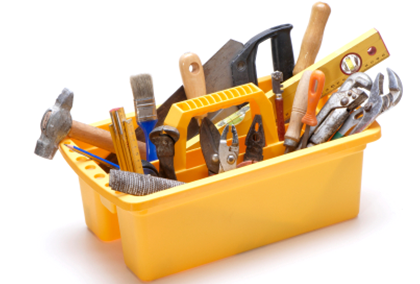 Confined Space
What Are Confined Spaces?
Many workplaces contain areas that are considered "confined spaces" because while they are not necessarily designed for people, they are large enough for workers to enter and perform certain jobs. A confined space also has limited or restricted means for entry or exit and is not designed for continuous occupancy. Confined spaces include, but are not limited to, tanks, vessels, silos, storage bins, hoppers, vaults, pits, manholes, tunnels, equipment housings, ductwork, pipelines, etc.
OSHA uses the term "permit-required confined space" (permit space) to describe a confined space that has one or more of the following characteristics: contains or has the potential to contain a hazardous atmosphere; contains material that has the potential to engulf an entrant; has walls that converge inward or floors that slope downward and taper into a smaller area which could trap or asphyxiate an entrant; or contains any other recognized safety or health hazard, such as unguarded machinery, exposed live wires, or heat stress.
Asbestos
What is Asbestos?
Asbestos is a mineral fiber that occurs in rock and soil.
Where Can I Find Asbestos?
Because of its fiber strength and heat resistance asbestos has been used in a variety of building construction materials for insulation and as a fire retardant. Asbestos has also been used in a wide range of manufactured goods, mostly in building materials (roofing shingles, ceiling and floor tiles, paper products, and asbestos cement products), friction products (automobile clutch, brake, and transmission parts), heat-resistant fabrics, packaging, gaskets, and coatings.
Where asbestos may be found?
Attic and wall insulation produced containing vermiculite, Vinyl floor tiles and the backing on vinyl sheet flooring and adhesives, Roofing and siding shingles, Textured paint and patching compounds used on walls and ceilings, Walls and floors around wood-burning stoves protected with asbestos paper, millboard, or cement sheets, Hot water and steam pipes coated with asbestos material or covered with an asbestos blanket or tape, Oil and coal furnaces and door gaskets with asbestos insulation, Heat-resistant fabrics, Automobile clutches and brakes
Fall Prevention Guidelines
Fall protection is required for any work conducted at a height of 6’ or greater
Wear a harness and always stay connected
Make sure your harness fits
Use guardrails or lifelines
Inspect all fall protection equipment before use
Guard or cover all holes, openings, and skylights
DON’T disconnect from the lifeline
DON’T work around unprotected openings or skylights
DON’T use defective equipment

Information on ladder safety and fall prevention obtained from osha.gov
Safety Data Sheets
Contractors will provide Safety Data Sheets (SDS) to the Adena Health Safety Department Coordinator for any materials that will be used on site
The SDS for any materials in the Adena Health area where work is being performed will be made available to the Contractor upon request. 
Please submit SDS requests to the Adena Health           Safety Department Coordinator 
               Jennifer Abner (jabner@adena.org) 28166
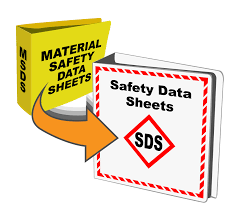 Hazardous Chemical Guidelines
Do not use any extremely hazardous chemicals, aerosol sprays, or cleaning products that produce heavy fumes or odors, without first notifying the Adena Health Safety Officer (740-779-8681)
Observe all safety and environmental precautions when using hazardous chemicals on Adena Health property
Dispose of all chemicals off site. If you bring it – take it away when you leave (including empty cans, bottles, etc.)
Bloodborne Pathogens Guidelines
Bloodborne pathogens are viruses (such as HIV and Hepatitis B & C) found in blood or certain body fluids
A person has to come in direct contact, usually through a needle stick, to become infected
You cannot get a bloodborne pathogen infection by casual contact
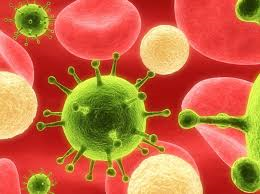 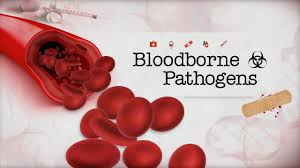 Bloodborne Pathogens Guidelines continued
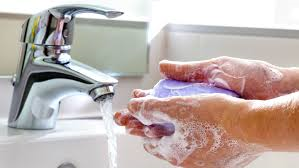 If you are exposed to blood or body fluids:
          
           what you are doing
Dispose of any sharps involved in an approved sharps container
Wash the exposed area with soap and water
Report it to your Supervisor
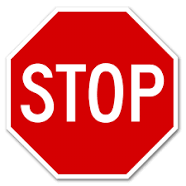 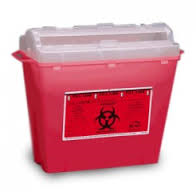 Ohio Emergency Codes
Code Red        		Fire
Code Adam     		Infant/Child Abduction
Code Black      		Bomb/Bomb Threat
Code Gray       		Severe Weather
Code Orange  		Hazardous Material Spill
Code Blue       		Medical Emergency - Adult
Code Pink        		Medical Emergency - Pediatric
Code Yellow    	 	Disaster
Code Violet      		Violent Person
Code Silver      		Person with Weapon / Hostage Situation
Code Brown     		Missing Adult Patient/Visitor
Code Green      		Evacuation of Building
Code Email       		Check your email for Instructions
Ohio Emergency Codes continued
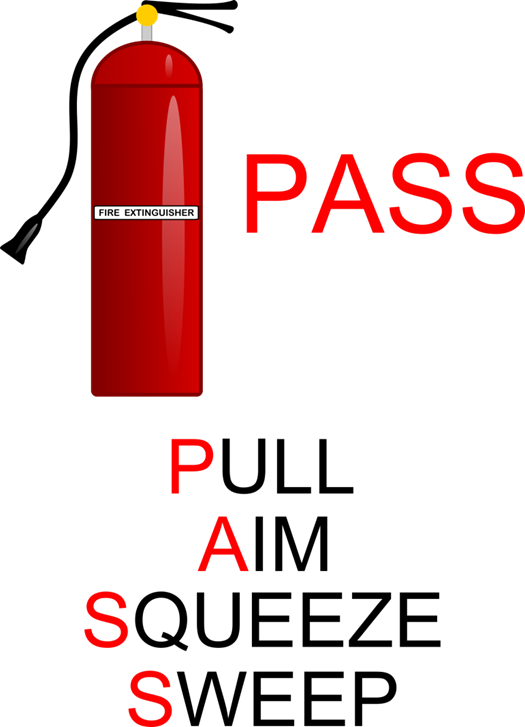 Code Red: FIRE
Follow the RACE / PASS guidelines

R: 	Rescue people in the fire area

A: 	Activate the Alarm (pull box)

C: 	Contain the fire (close doors)

E: 	Evacuate (people from the area)
Injury Guidelines
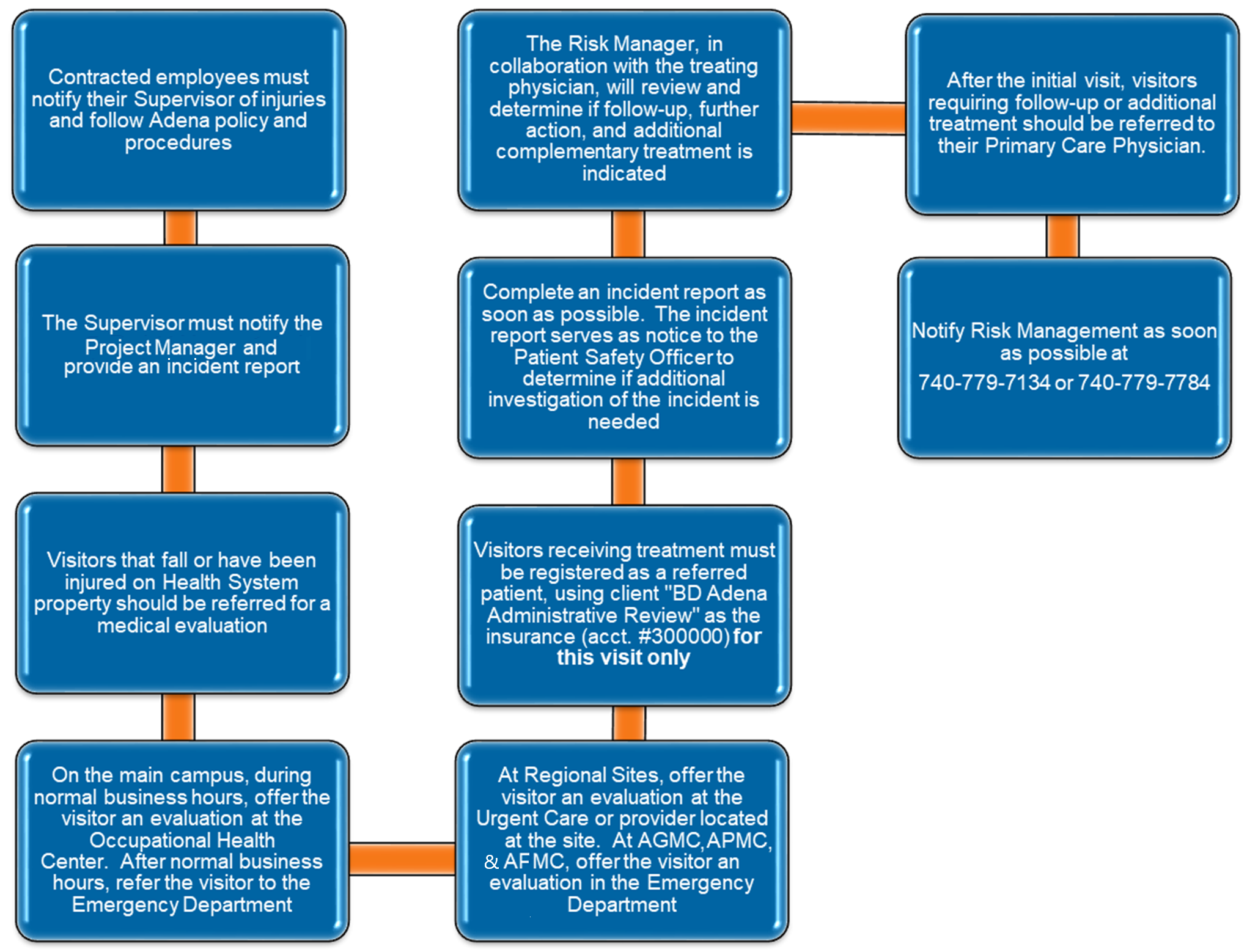 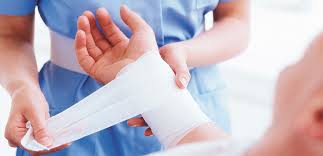 Injury Guidelines
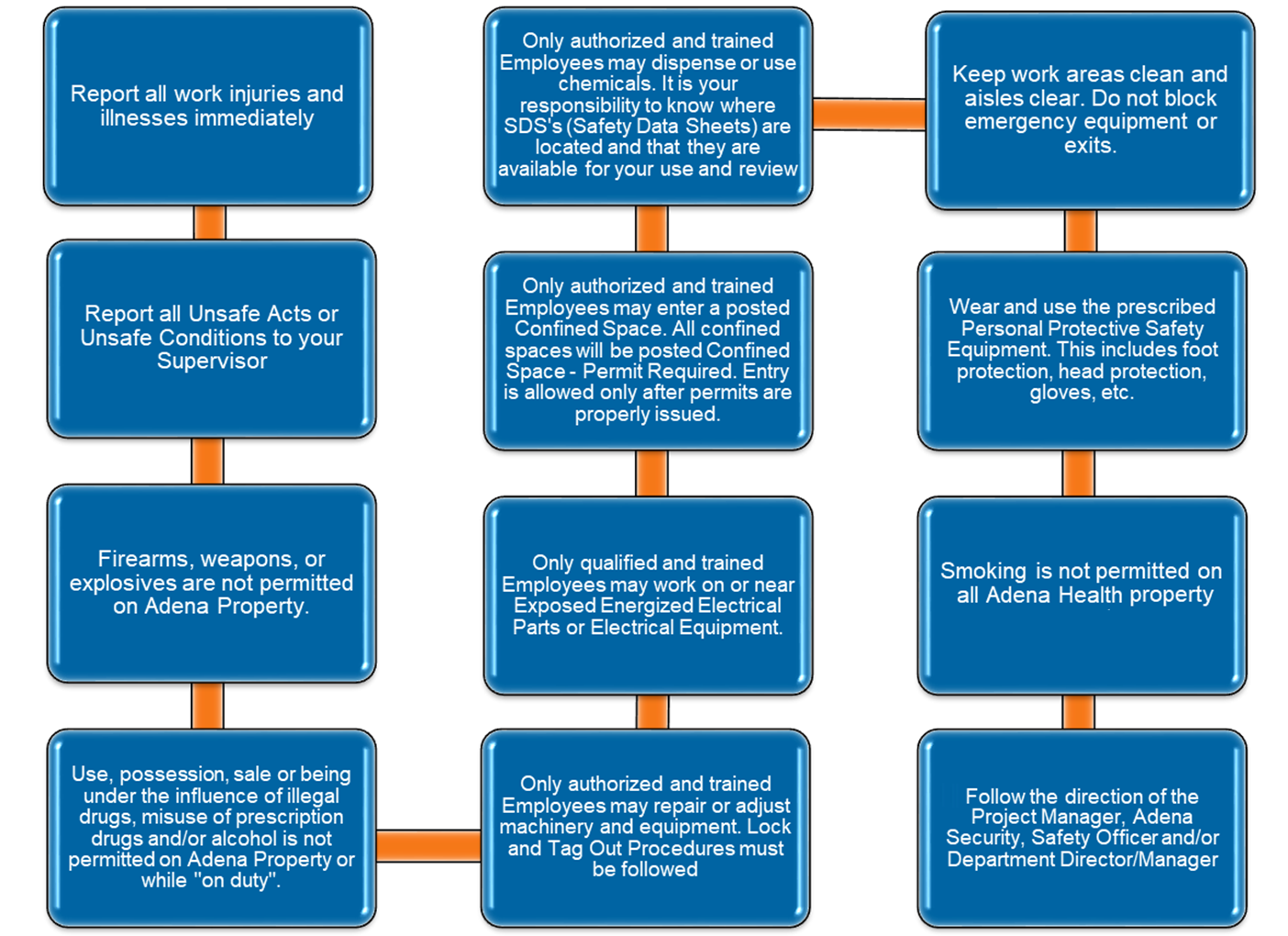 If you have any questions, please contact any member of the Environmental Health & Safety Team

Director, Environmental Health & Safety      (System Safety Officer)
Rogena Hiles x28681 or rhiles@adena.org
Safety Department Coordinator
Jennifer Abner x28166 or jabner@adena.org
Regional Safety Coordinator
Erik Davis X27403 or edavis@adena.org
Emergency Management Coordinator
Thomas Royster x27394 or troyster@adena.org
Thank You for Promoting a Safety Culture